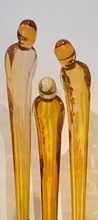 I will insert your questions into this space.

…and into this space.  

I am putting words into the question area so you can imagine the slide format, Mary.
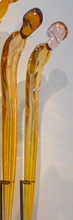 I will insert your questions into this space.

…and into this space.  

I am putting words into the question area so you can imagine the slide format, Mary.
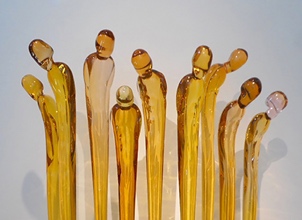 I will insert your questions into this space.

…and into this space.  

I am putting words into the question area so you can imagine the slide format, Mary.